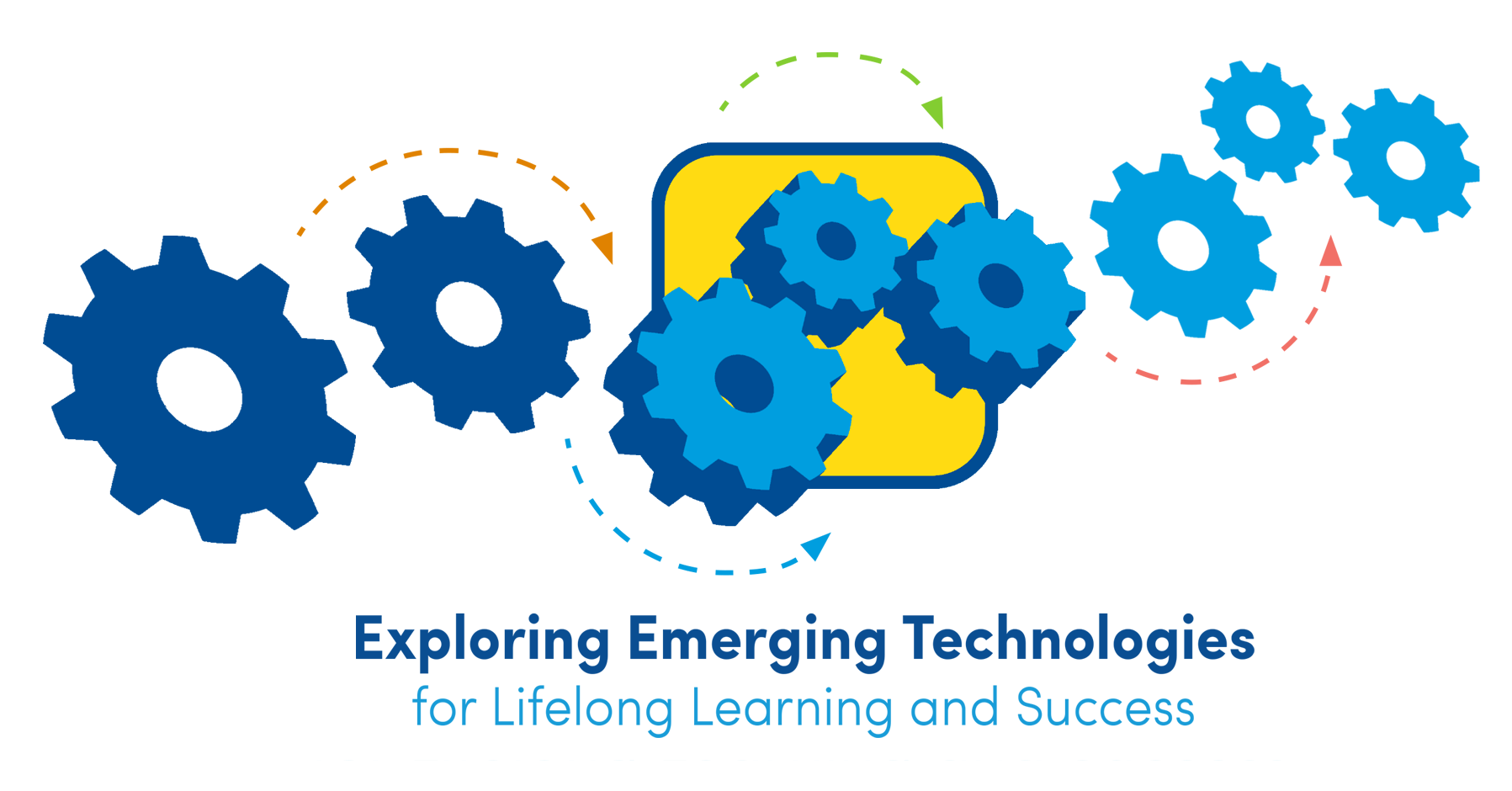 http://suny.edu/emtech
Roberta (Robin) Sullivan
Emerging Technologies Librarian
Head of Media Services
University at Buffalo Libraries
rrs@buffalo.edu
Cherie van Putten
Instructional Designer
Binghamton University cvanp@binghamton.edu
Slides available at:
http://bit.ly/emtech-cit19
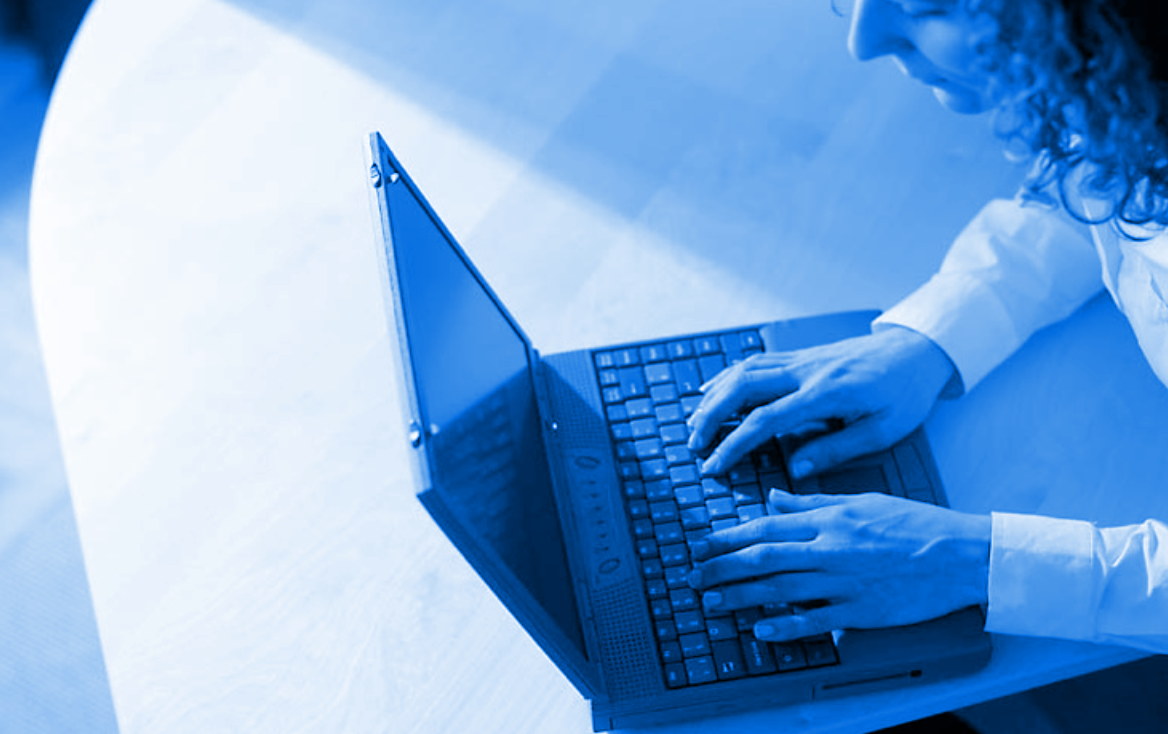 #EmTechMOOC
Discovery learning to explore and reflect on innovative and creative uses of emerging technologies.
#EmTechMOOC
Discovery learning to explore and reflect on innovative and creative uses of emerging technologies.
Learning Opportunity targeted to...
ALL Learners

Students, faculty, staff, & anyone with an interest to stay current with today’s rapidly changing technologies
“Four Cs of 21st Century Skills”
Communication
Collaboration  
 				Creativity &
Critical thinking
#EmTechMOOC
Place your screenshot here
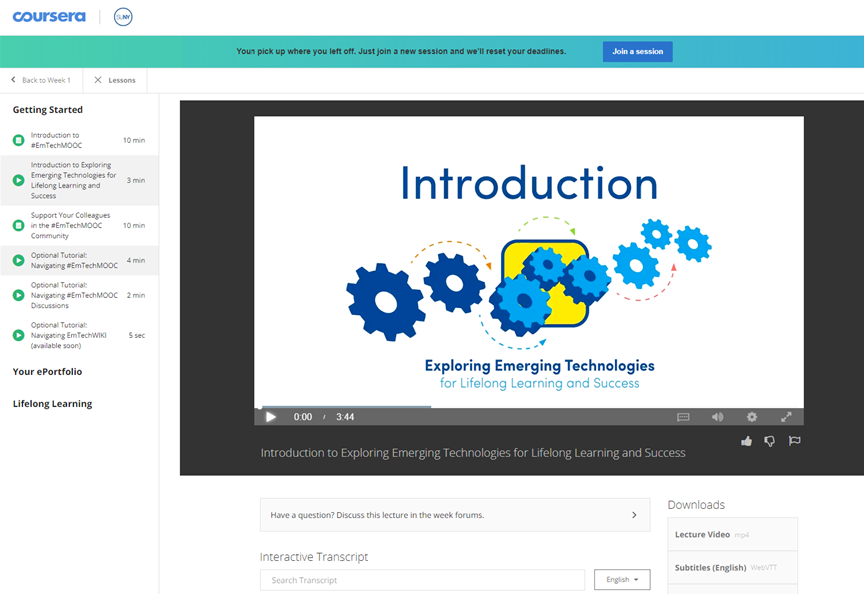 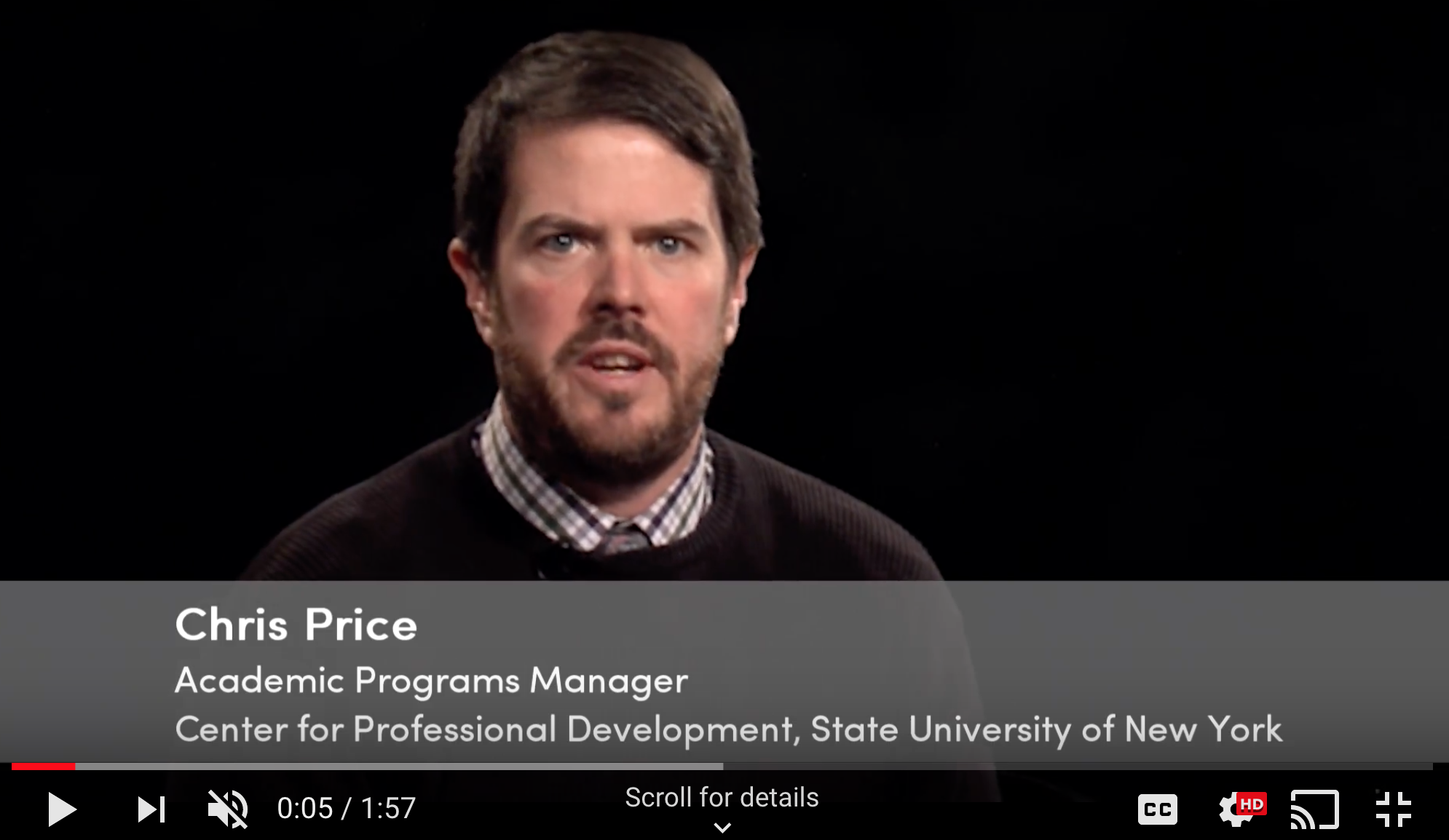 Coursera-based MOOC supportive online learning opportunity
‹#›
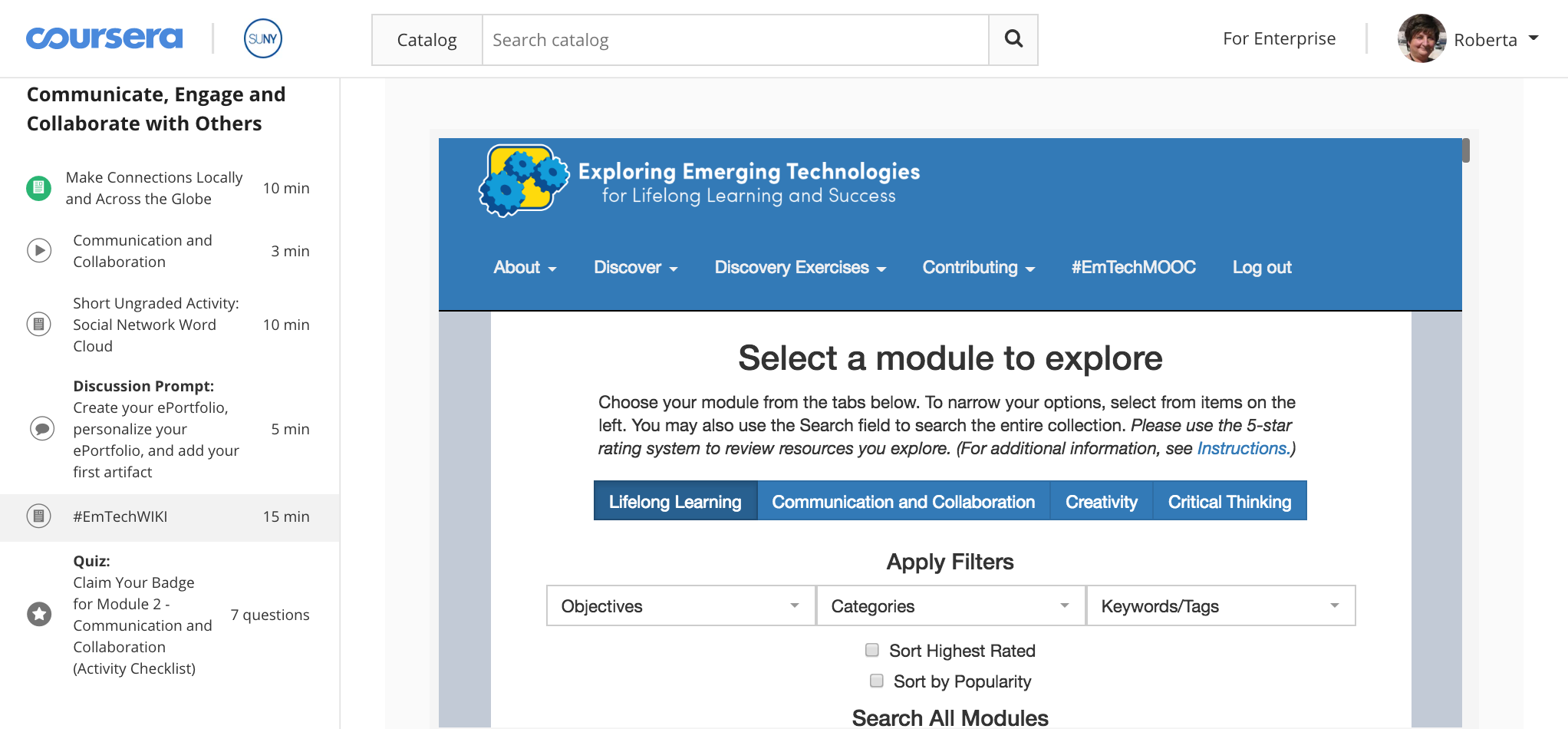 EmTechWIKI
Place your screenshot here
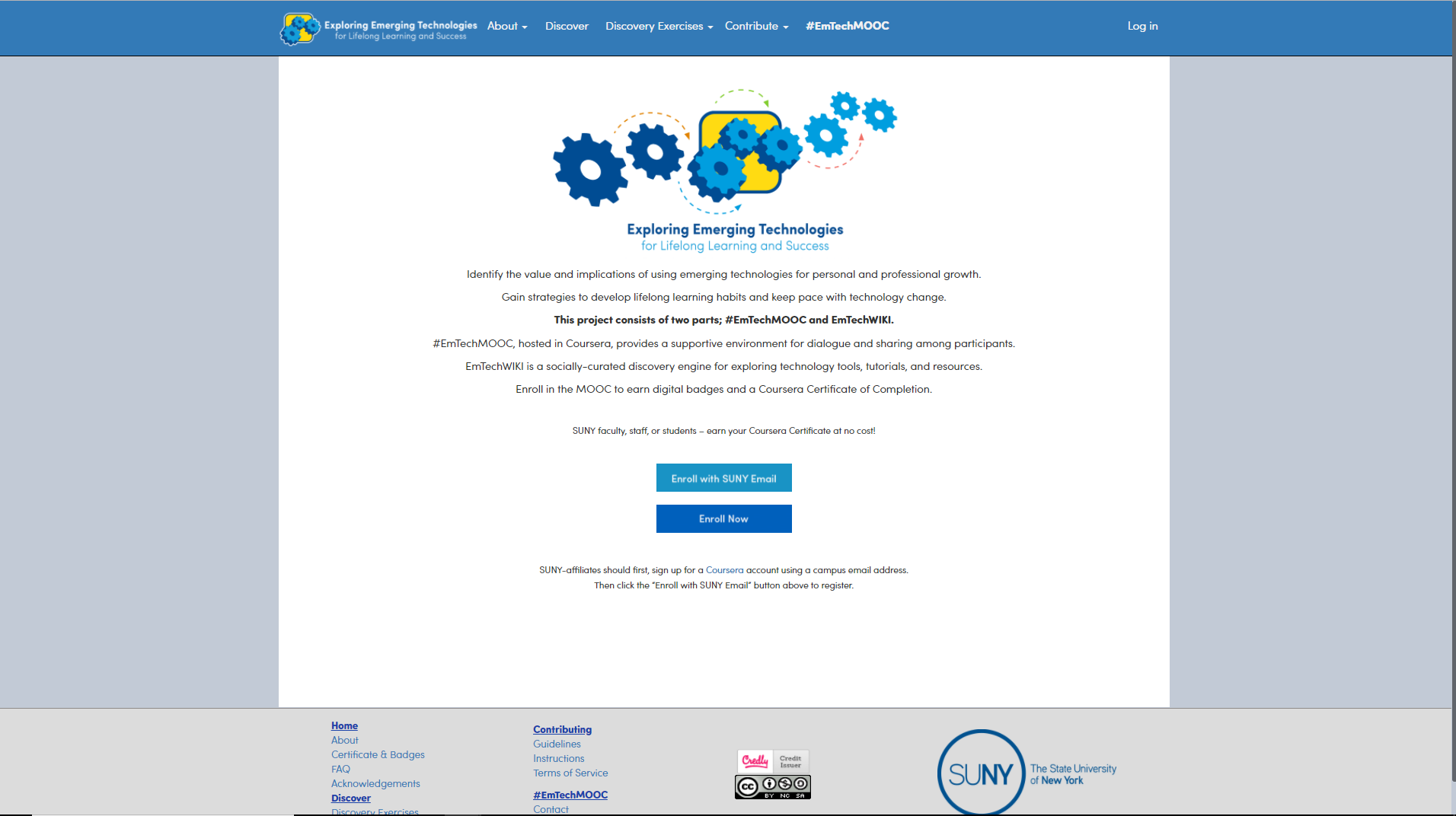 WIKI filled with many socially curated tools and resources
Also used in #EmTechMOOC to complete assignments
An open website available as a standalone resource
‹#›
[Speaker Notes: Went to 150 to 315. 150 have been added by participants.]
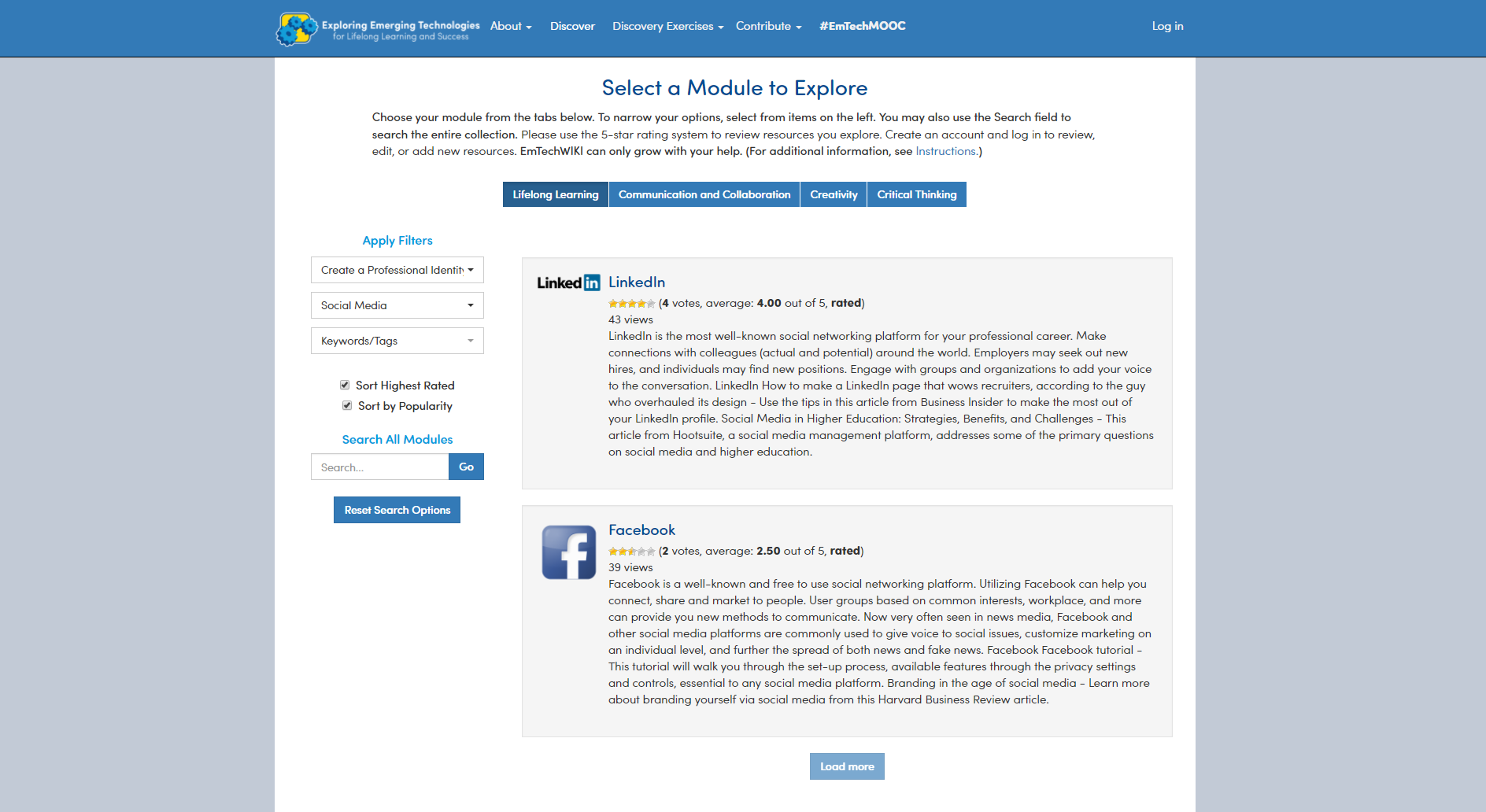 Want big impact?
Use big image.
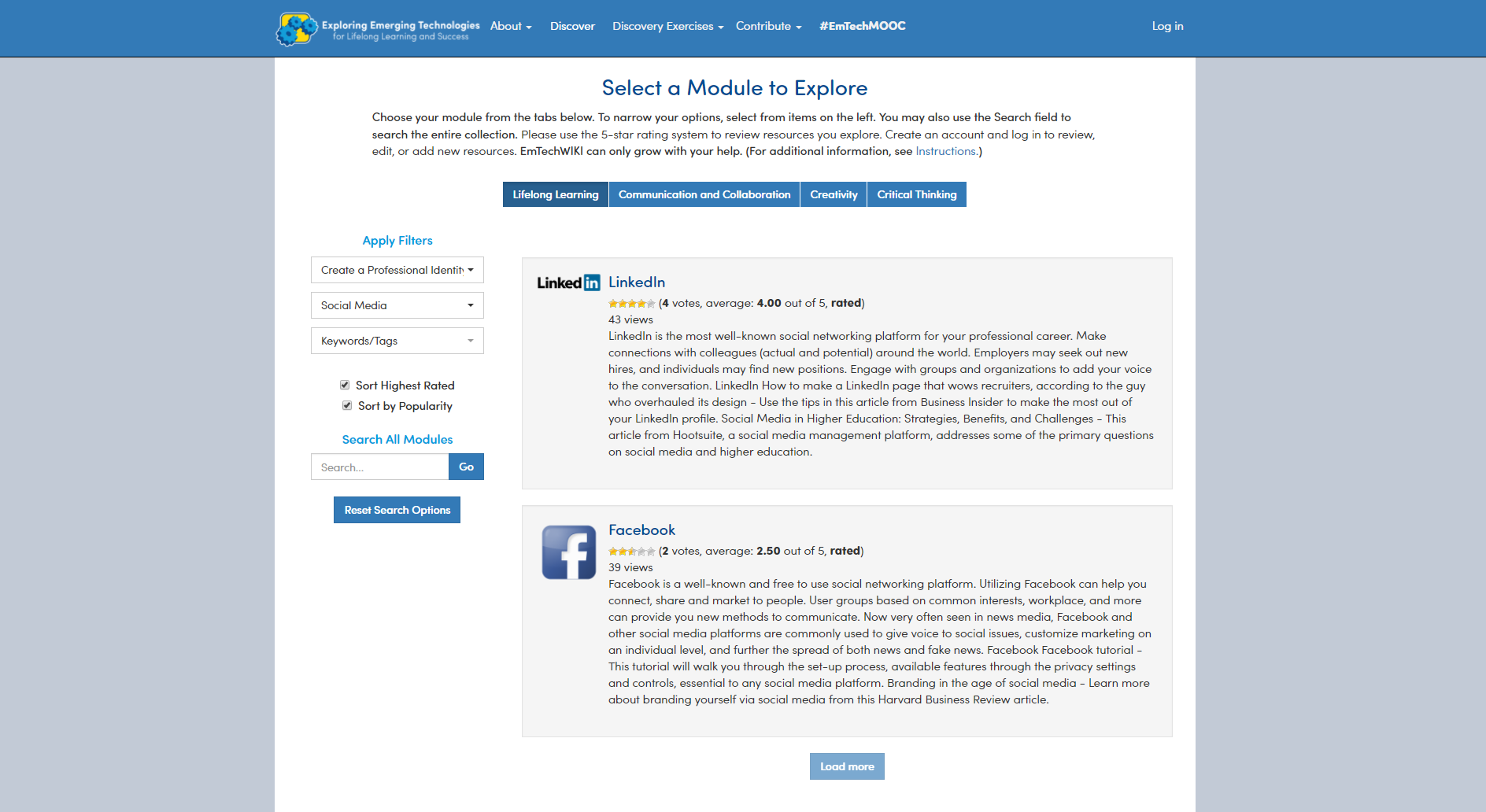 Want big impact?
Use big image.
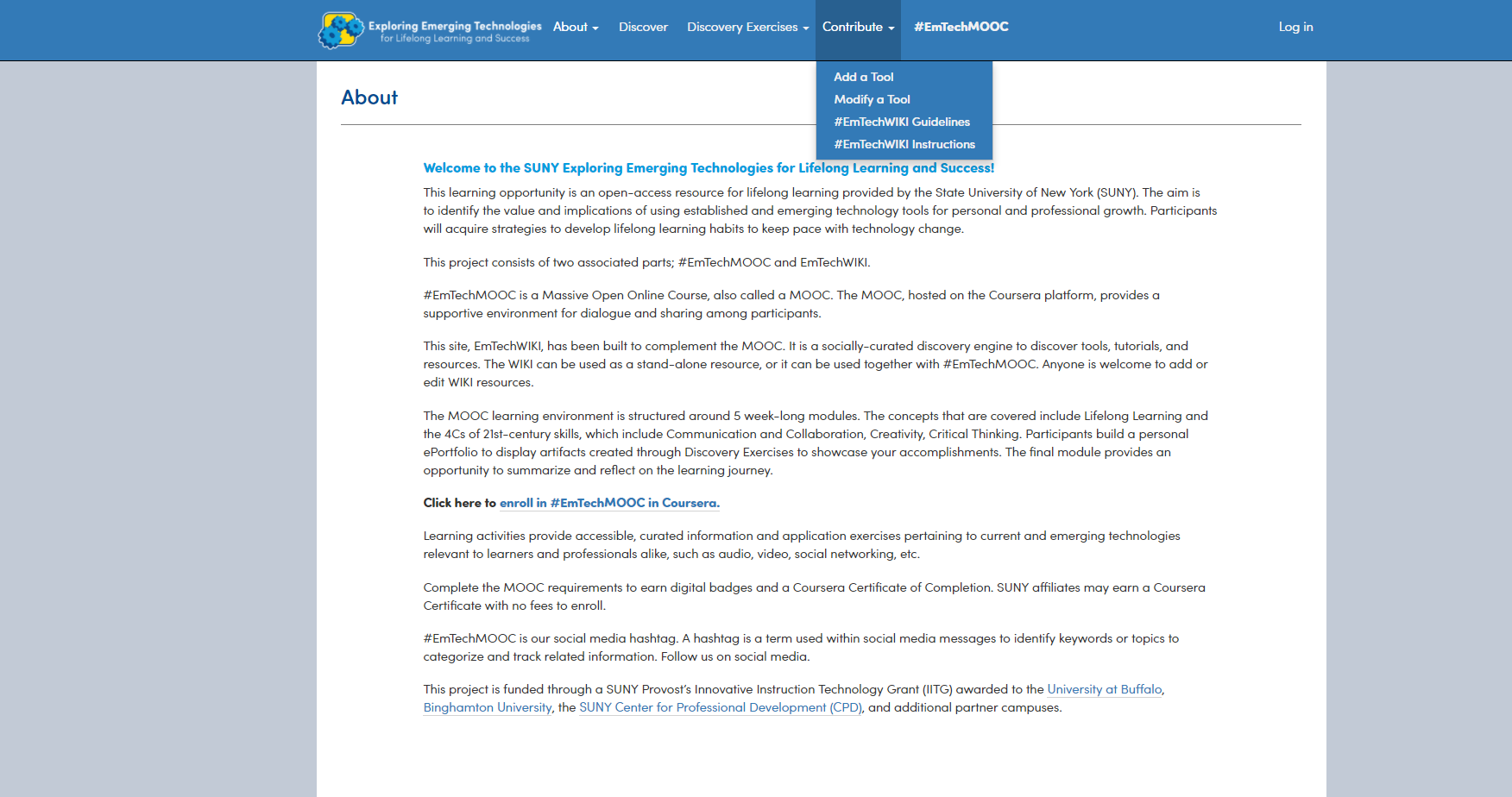 Learning process...
1. Read, view & participate with course materials
2. Explore 
WIKI tools & resources
3. Complete
discovery
  exercises & reflect in ePortfolio
4. Earn
 badges & Coursera Certificate
‹#›
Learner Rewards
A Personal ePortfolio 
Digital badges
Coursera Certificate of Completion
Intrinsic rewards of being a lifelong learner!
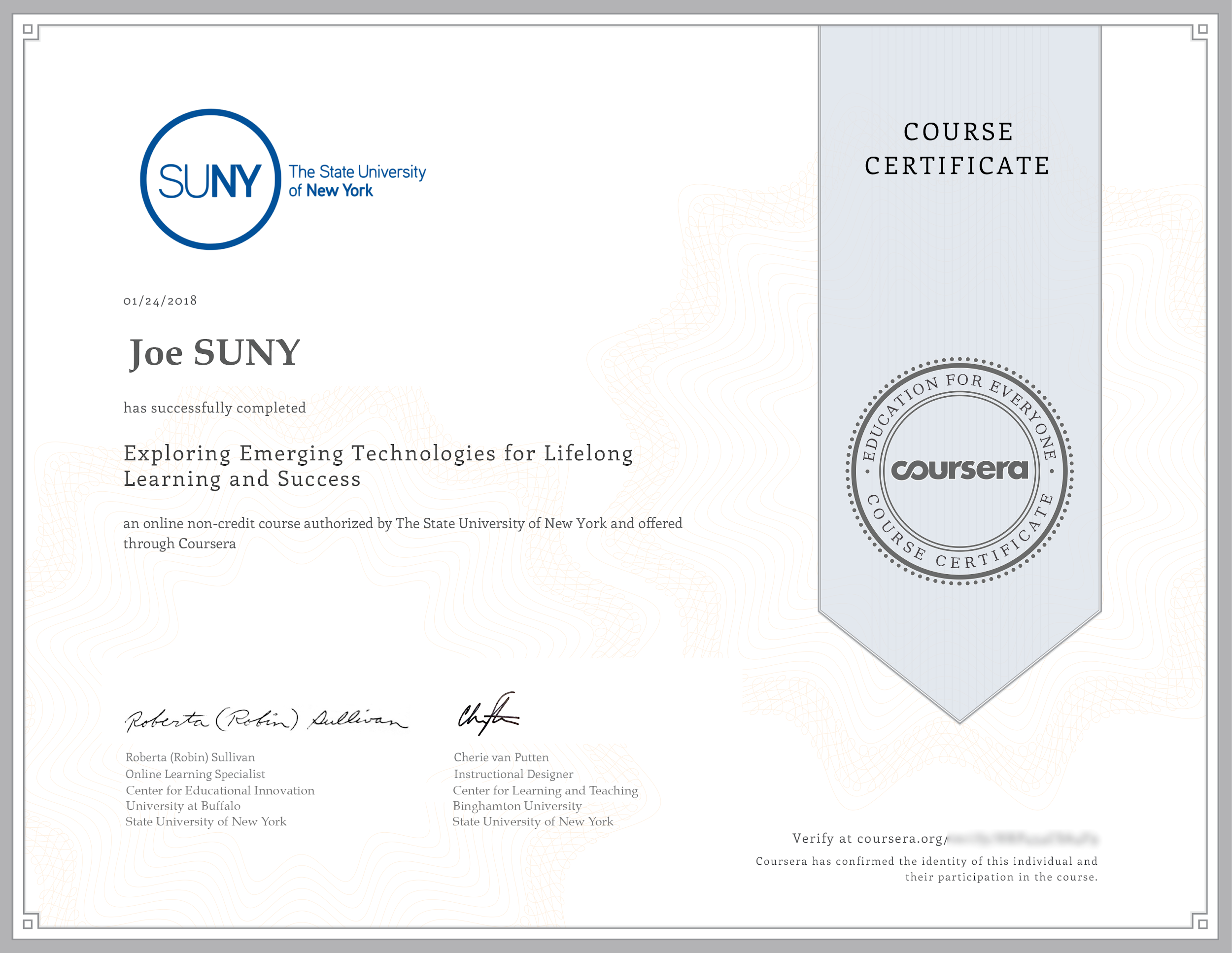 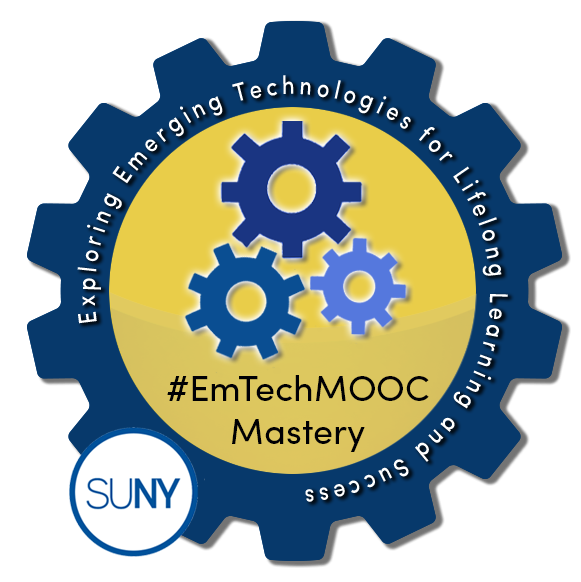 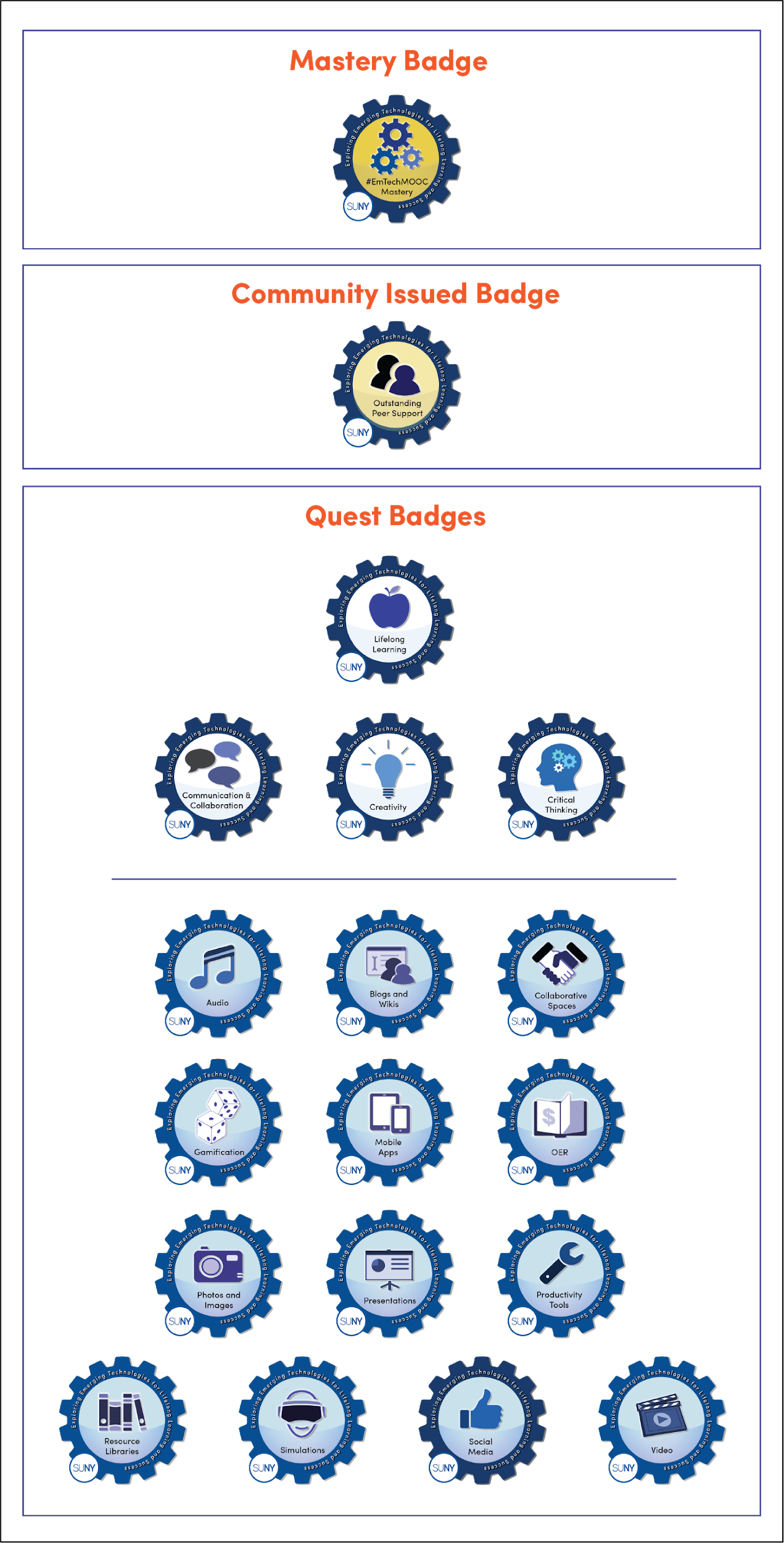 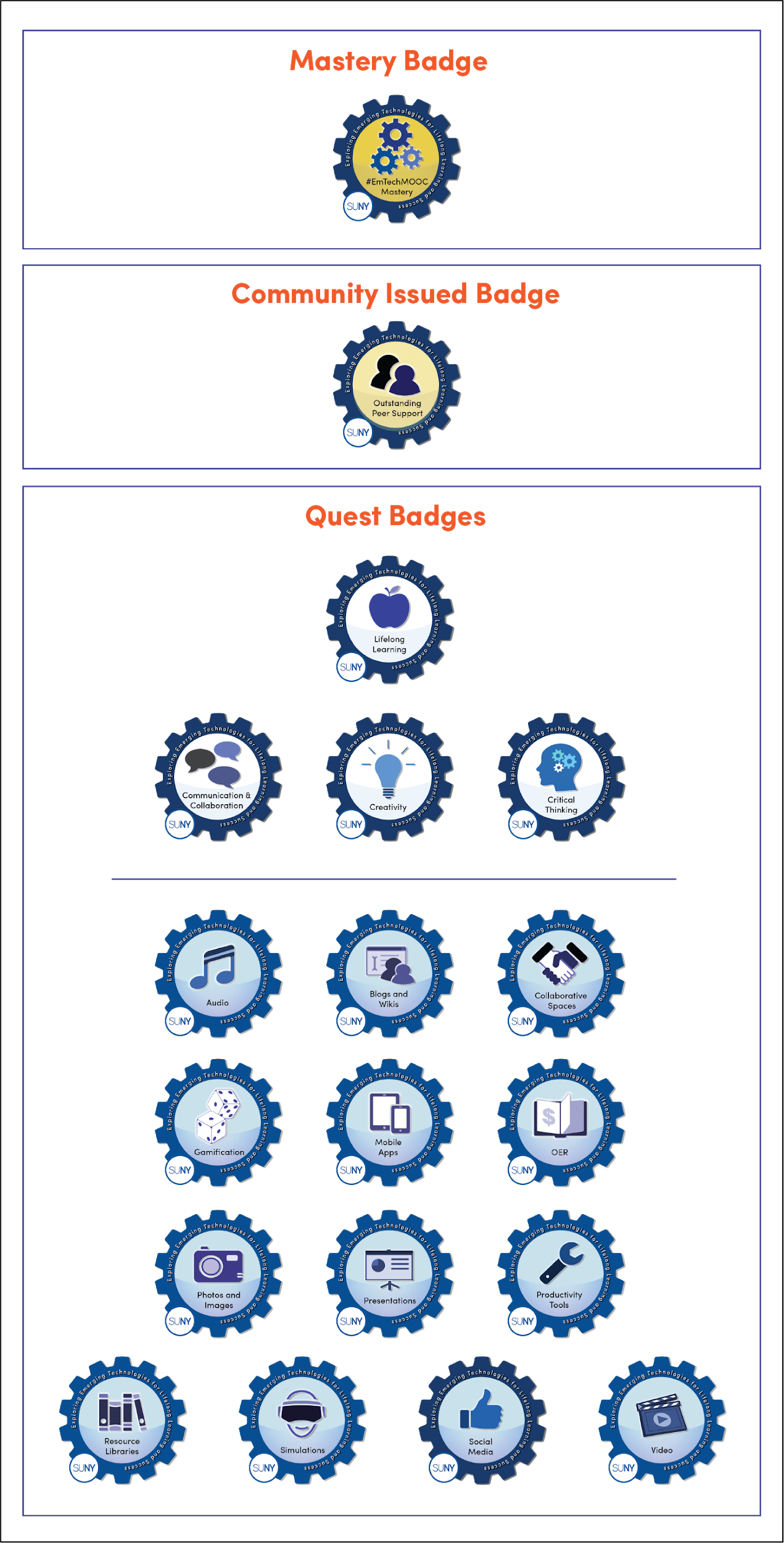 Use this announcement to share with via email & social networks
Flyers
Small takeaways
Business cards
Share info with your campus about EmTech
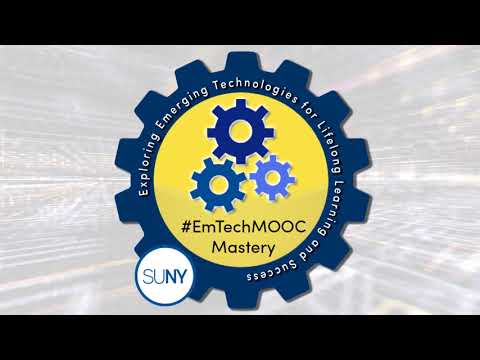 (1 min. video trailer)
http://bit.ly/emtech-trailer
Mapping #EmTechMOOC’s Global Reach
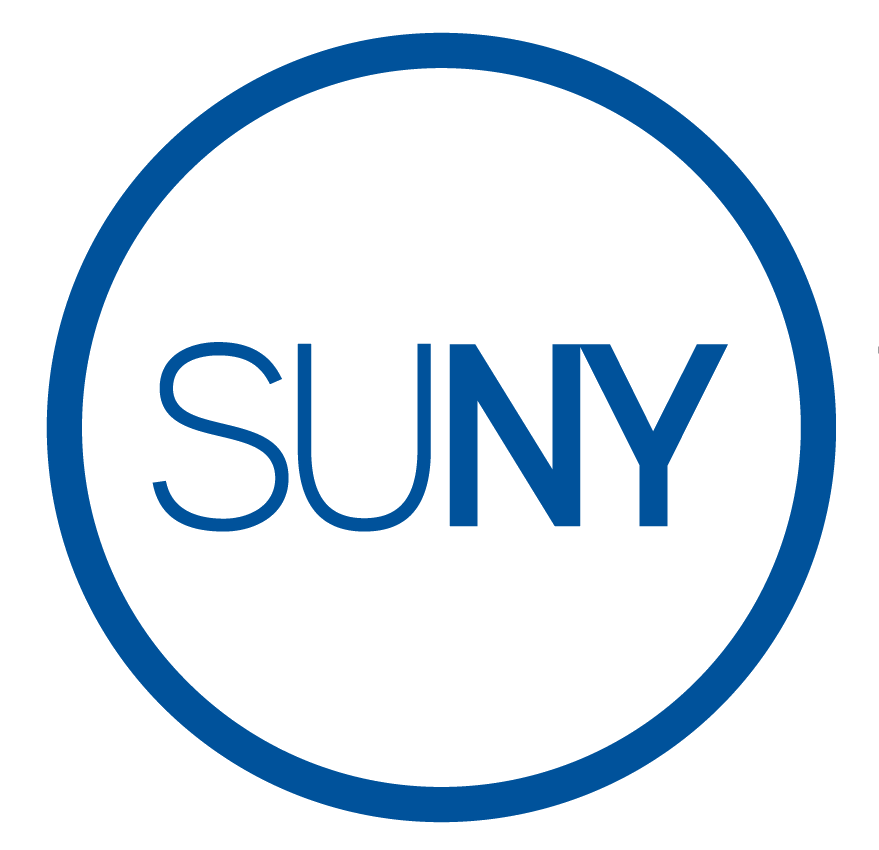 3,697
Learners
Non-scientific mapping of enrollments as of 5/18/19
Explore & Reflect
Go to http://suny.edu/emtech 

Explore one or more of the “Discovery Exercises”
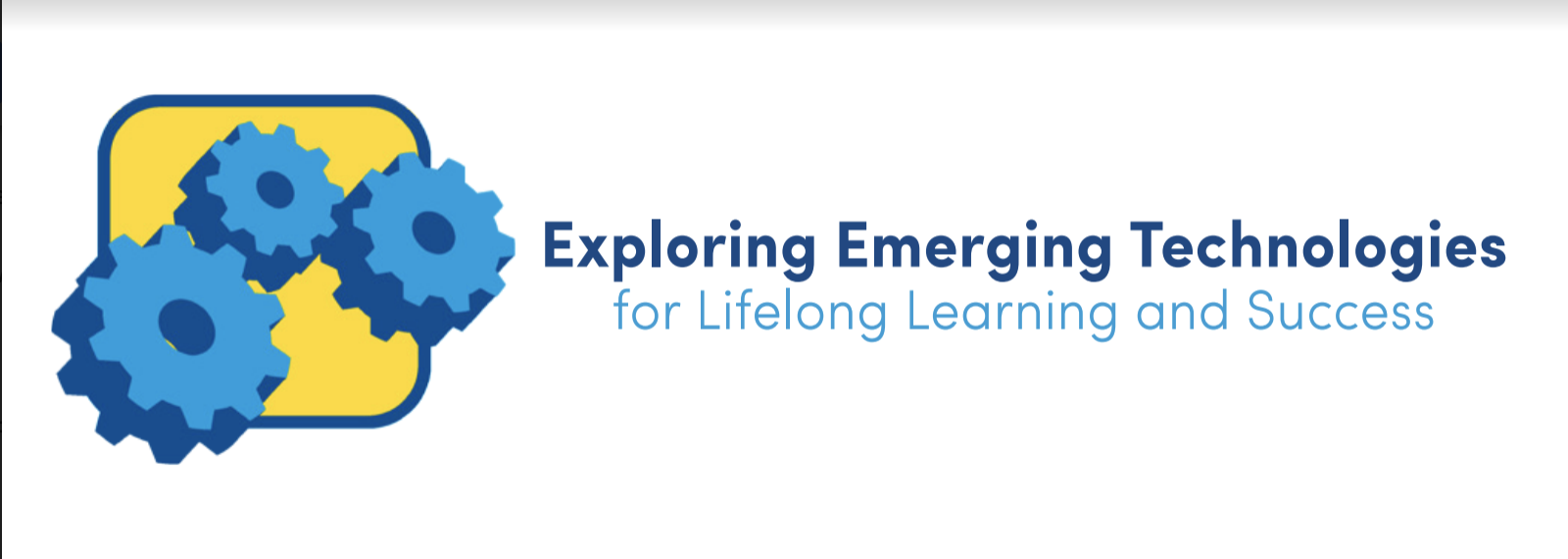 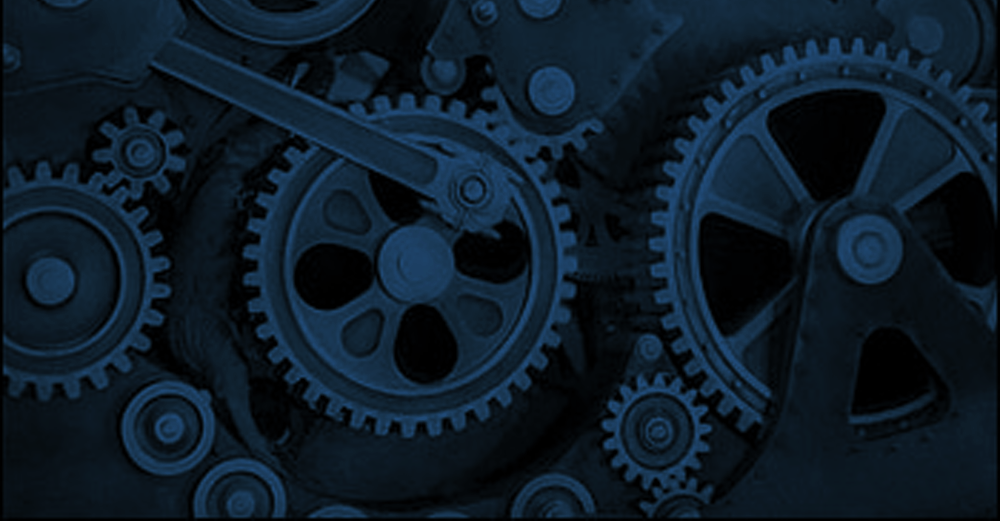 Students, faculty, & staff - learning together. 

What a concept!
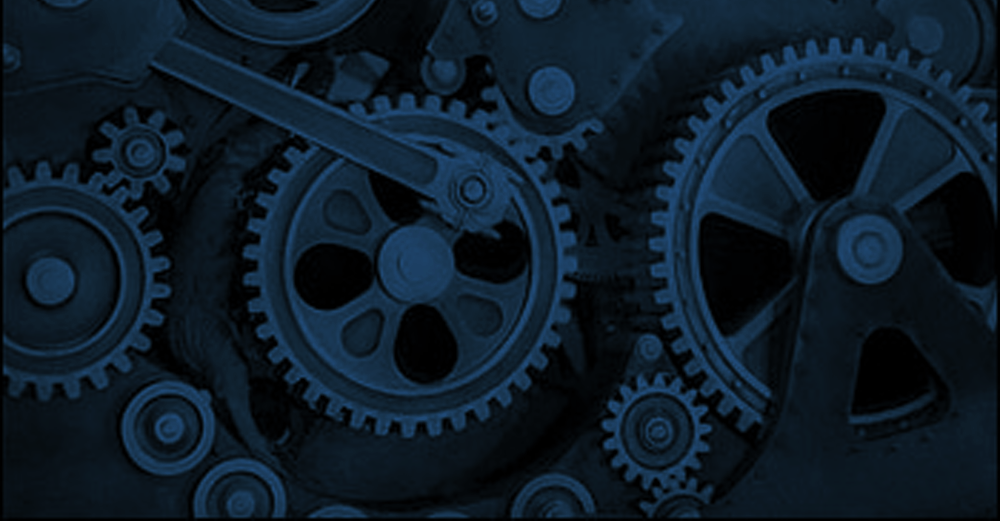 ‹#›
#EmTechMOOC
EMtechMOOC@gmail.com
Thank you! 

Questions???
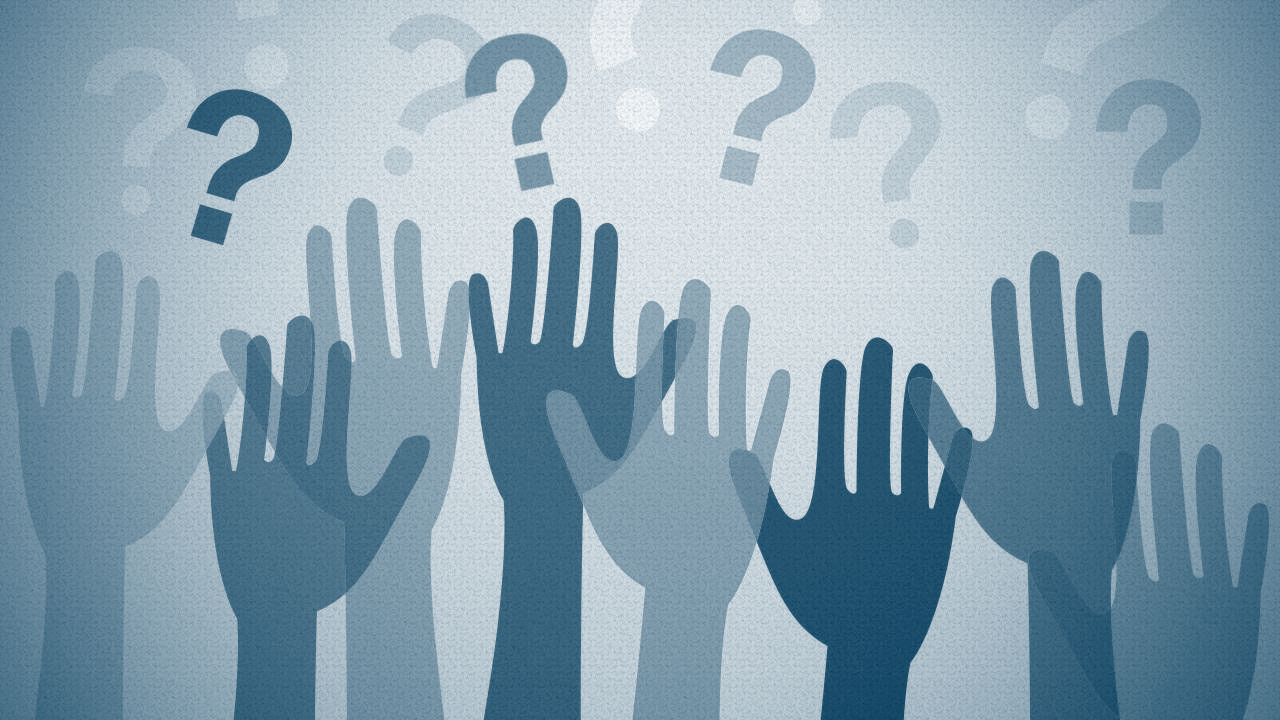